Random Oracle Combiners
Joint work with Yevgeniy Dodis (NYU), Niels Ferguson (Microsoft), 
Peter Hall (NYU), and Krzysztof Pietrzak (IST-Austria)
1
What are combiners?
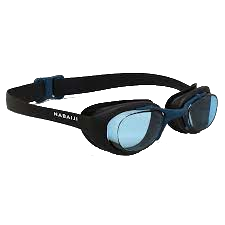 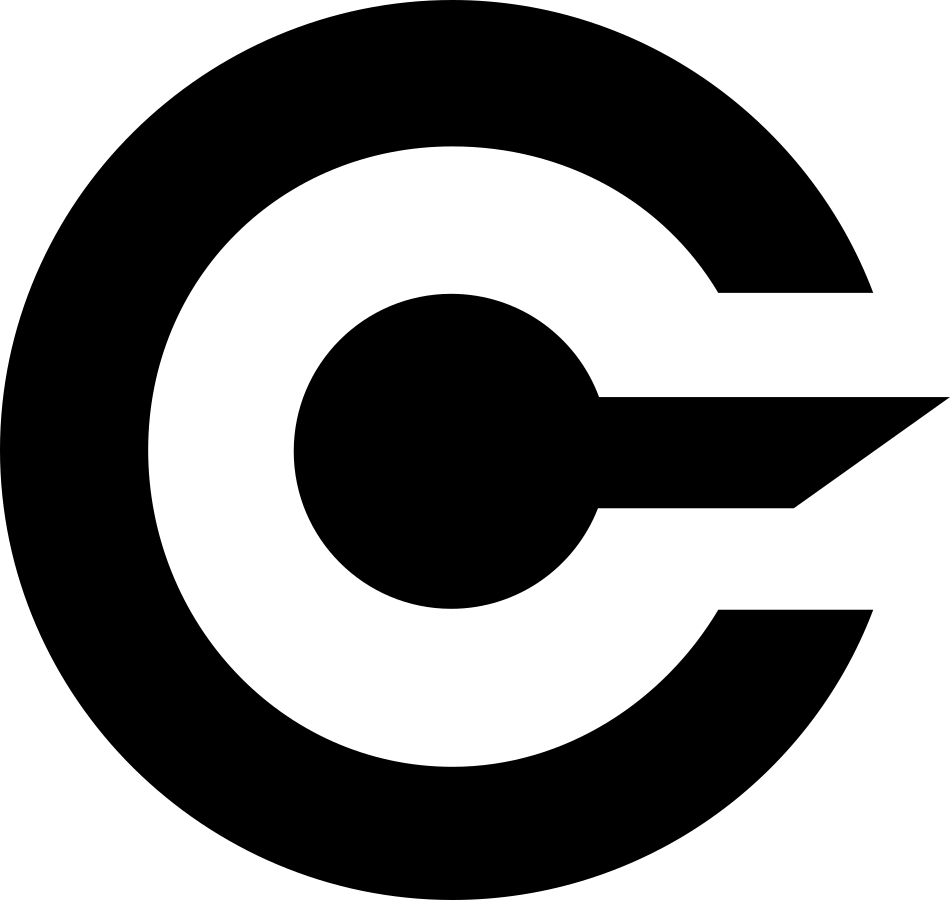 Welcome
Hello! Check out CoinHash.
I don’t trust that, can you use SHA3?
Well I don’t trust SHA3.
2
[Speaker Notes: So, what are hash function combiners? Let me start by introducing a motivating (fictional) example.]
What are combiners?
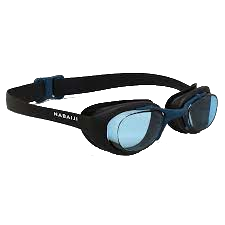 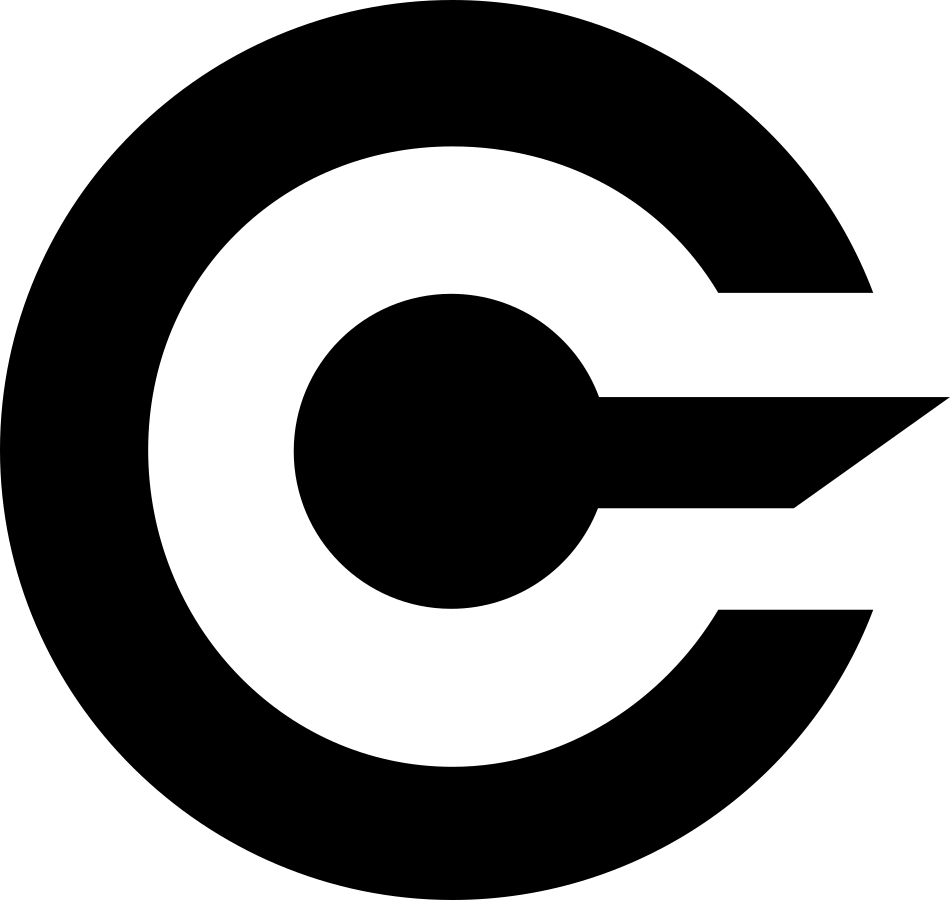 Combiner
SHA3
CoinHash
CoinSHA
3
What are combiners?
Ch,g is a “secure” hash function as long as h or g is “secure”.
Combiner
h
g
Ch,g
4
How do we judge combiners?
1. Output length
2. Security properties they work for
3. Efficiency (number of calls to h and g)
5
PART 1
Prior Work
6
Focused on Concrete 
Security Properties
Collision resistance combiner
Ch,g(m) = h(m) || g(m)
One-wayness combiner
Ch,g(m1, m2) = h(m1) || g(m2)
Pseudorandomness combiner (h and g keyed)
Ch,g(m) = h(m) ⊕ g(m)
7
Multi-Property Combiners
[FL08,FLP09] Multi-Property Preserving combiner for collision resistance, pseudorandomness, target collision resistance, MAC, one-wayness.
Output length: 2n
Efficiency: Calls each hash function 3 times
8
Short Combiners?
For just collision-resistance, can we get output length to n?
[BB06][Pietrzak07/08] IMPOSSIBLE!
9
Big Question: Can we break the concatenation barrier?
Partial Answer: YESCryptophia’s Short Combiner
[Mittelbach13][MP14]
10
Random Oracles to the Rescue
What if we assume the “secure” hash function h is a random oracle H?
Maybe the stronger (than CR) assumption on h can overcome the concatenation barrier.
How to model the “insecure” hash function g?
11
[Speaker Notes: Follow  up work by mennink and preneel]
Cryptophia’s Short 
Combiner Modelling
H
gH
Combiner
is CR/pseudorandom/… 
(in ROM)
CH,gH
12
[Speaker Notes: Follow  up work by mennink and preneel]
Efficiency of 
Cryptophia Construction
1. Output length
WOO-HOO!
Good enough?
Same as original
2. Security properties
Random Oracle → One-way/CR/MAC/Pseudorandom
3. Efficiency
2(ℓ/n+1) calls, where ℓ  is the input length
Optimal?
13
Are Concrete Properties Enough?
No! Many real-world applications need stronger properties.
Fiat-Shamir
Hash-then-sign
Fujisaki-Okamoto
Bitcoin
...
14
PART 2
Random Oracle Combiners
15
Random Oracle Combiner
H
gH
Combiner
is CR/pseudorandom/… 
(in ROM)
?
is a Random Oracle
CH,gH
16
[Speaker Notes: Follow  up work by mennink and preneel]
Indifferentiability 
[MRH04,CDMP05]
Formalizes what it means for a construction CH to “be” a random oracle in Ideal(H)

Has a nice composition theorem for single-stage security games 𝔊.
𝔊(F) secure in ROM(F)
CH indifferentiable from F
𝔊(CH) secure in Ideal(H)
17
Random Oracle Combiners
H
gH
H
gH
Combiner
Combiner
CH, gH
C gH,H
Indifferentiable from Random Oracle
18
Random Oracle Combiners 
Don’t Exist :’(
Theorem: Random oracle combiners don’t exist.
Deterministic
Attack: Common preamble for all inputs to gH
“Hardwire” random g1,...,gpoly(λ). 
Evaluate CH,gi(0) and Cgi,H(0).
If the first bit of any of these is 1, use the corresponding gi.
Claim: Either bias C(0) to 1, or it was already biased to 0
19
Salt to the Rescue!
H
gH
H
gH
Combiner
Combiner
CZH, gH
CH, gH
CZH, gH
CH, gH
Indifferentiable from Random Oracle
Note: Z is chosen after g is fixed, but is given to distinguisher
20
PART 3
The Construction
21
Construction
CZ1,Z2h,g(M)=h(M,Z1)⊕g(M,Z2)
|Z1|=|Z2| ≥ |M|+λ
Theorem: CZ1,Z2h,g(M) is a random oracle combiner.
22
Proof of Main Theorem
For all M, gH(M,Z2) never calls H(·,Z1) on any input.
Construction: CZ1,Z2H, gH(M)=H(M,Z1)⊕gH(M,Z2) 
Main claim:
H’(M):=H(M,Z1) is a random oracle independent of gH(M,Z2)
C(M) = RO(M) ⊕ IndependentFunction(M) ~ RO(M)
23
Proof of Main Claim
Size T·2|M|
Pr[H(·,Z1) queried by gH(·,Z2)] ≤ T·2|M|/2|Z1| ≤ T/2λ
24
How do we judge combiners?
1. Output Length
Same as original
2. Security Properties
Random Oracle Combiner
3. Efficiency
One call
Construction: CZ1,Z2h,g(M)=h(M,Z1)⊕g(M,Z2)
25
PART 4
Real-world hash functions
26
Real World Hash Functions
h*
h
Merkle–Damgård: h*(x1, …, xm) = h(xm, h(xm-1, …, h(x1, 0)...))
x1
x2
x1
h
h
h
h*(x)
...
0
27
What about our combiner?
What happens when we plug in Merkle–Damgård hash functions h*,g* into our combiner?
CZ1,Z2h*,g*(M)=h*(M,Z1)⊕g*(M,Z2)
Big Q: Is this “secure”?
Formally, is DZ1,Z2h,g(M)=h*(M,Z1)⊕g*(M,Z2)    a secure RO combiner in our model?
28
Attempt 1: Use Composition
DZ1,Z2h,g(M)=h*(M,Z1)⊕g*(M,Z2)
EZ1,Z2h,g(M)=h*(Z1,M)⊕g*(Z2,M)
CZ1,Z2h,g(M)=h(M,Z1)⊕g(M,Z2)
C is RO Combiner
Prefix Construction
D is RO Combiner
E is RO Combiner
Composition Lemma
H* is indifferentiable from RO
[CDMP05]
?
Only holds for single-stage games. Are we?
Seems like we are done
:)
29
Attempt 1: Use Composition
EZ1,Z2h,g(M)=h*(Z1,M)⊕g*(Z2,M)
CZ1,Z2h,g(M)=h(M,Z1)⊕g(M,Z2)
Theorem: E is not a RO Combiner. :(
Intuition: h*(Z1,M) = h*(h*(Z1),M) and so a long salt acts like a short one, leading to attack.
30
Attempt 2: Direct Proof?
DZ1,Z2h,g(M)=CZ1,Z2h*,g*(M)=h*(M,Z1)⊕g*(M,Z2)
Big Q: Is D a RO Combiner?
OPEN
31
Attempt 3: Cryptophia Style
DZ1,Z2h,g(M)=CZ1,Z2h*,g*(M)=h*(M,Z1)⊕g*(M,Z2)
Can we show DZ1,Z2H,g satisfies collision-resistance?
Note: Composition still doesn’t apply (so cannot get less efficient result from [Mittelbach13]+[CDMP05])
YES
32
Practical Result
Informal Theorem: 
DZ1,Z2h,g(M)=h*(M,Z1)⊕g*(M,Z2)
|Z1|=|Z2| ≥ |M|(1 + o(1))+λ
satisfies collision resistance as long as one of h or g is instantiated with a random oracle.
33
Intuition
Key property of MD: For any X, any process which computes H*(X) must query each round of MD.

If attacker finds a collision D(M)=D(M’), then either g*(M,Z2) or g*(M’,Z2) must compute H*(M,Z1).
By key property
Random (Z1, Z2) can be described by Z2 + M/M’ + index of queries made by g*
, which is < |Z1|+|Z2|
34
Open Questions
Is D a random oracle combiner (i.e. does our construction compose with MD transform)?
Is there any combiner which composes nicely with (restricted) indifferentiability?
Can we construct a random oracle combiner that only uses λ bits of randomness?
35
Thank you!
36
Why is indifferentiability hard?
Recall “monolothic combiner” proof showed that g(M,Z2) is independent of H(·,Z1)

Not true here! g*(M,Z2) is NOT independent of H*(·,Z1).

For example, if M = H*(0, Z1<k) || Z1k then g*(M, Z2) can easily compute H*(0, Z1).
37